해외의 디지털 인문학
미국 NEH의 디지털 인문학 지원 프로그램
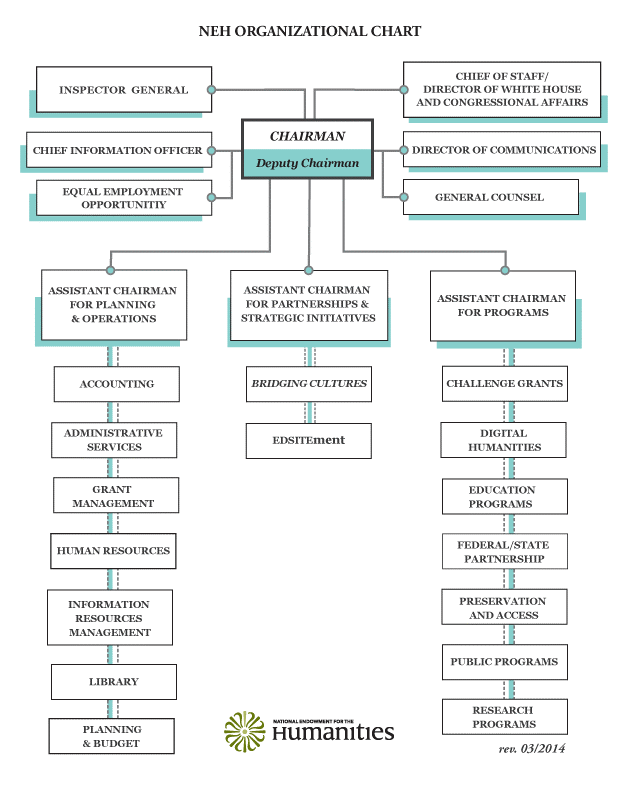 Digital Humanities
 Start-Up Grants 
(디지털 인문학 프로젝트 초기 조성 지원)
Digital Humanities 
Implementation 
Grants 
(디지털 인문학 프로젝트 실행 지원)
Institute for Advanced Topics in the Digital Humanities
(디지털 인문학 연구 센터 지원)
Digging Into Data 
Challenge
(인문학 빅 데이터 분석 과제)
[Speaker Notes: 그러나 프로젝트가 주로 자료의 디지털화에만 집중하는 경우(디지털화 방법론 제시가 주목적인 경우는 제외)나 설문조사나 현장조사 등과 같은 전통적인 경험에 의거한 과학적 사회조사의 경우 등에 대해서는 지원을 하지 않고 있다]
해외의 디지털 인문학 교육
Doing Digital History: An Institute for Mid-Career American Historians
2억 2천만원
($215,718)
Digital History
http://history2014.doingdh.org/
George Mason University
-DH교육-
인원 25명
기간 2주
지원금(grant)
무엇을(what)
누가(who)
어떻게(how)
어디에서(where)
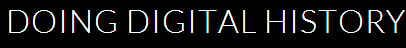 [Speaker Notes: http://www.neh.gov/divisions/odh/institutes/doing-digital-history-institute-mid-career-american-historians]
해외의 디지털 인문학 교육
Doing Digital History: An Institute for Mid-Career American Historians
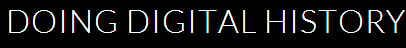 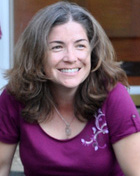 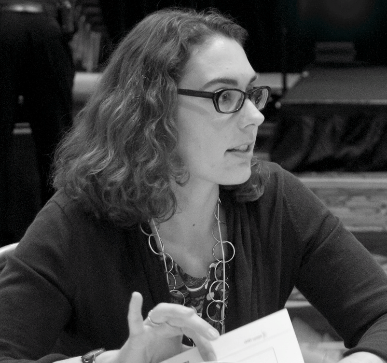 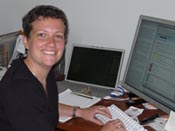 Joan F. Troyano,
CHNM,
American Studies
Sheila A. Brennan,  
CHNM,
Literature
Sharon M. Leon, 
CHNM,
American Studies
http://history2014.doingdh.org/institute-team/
[Speaker Notes: http://www.neh.gov/divisions/odh/institutes/doing-digital-history-institute-mid-career-american-historians]
해외의 디지털 인문학 교육
Doing Digital History: An Institute for Mid-Career American Historians
http://history2014.doingdh.org/schedule/
해외의 디지털 인문학 교육
XQuery Summer Institute
8천만원
($72,760)
XML,
XQuery
http://xqueryinstitute.org/
Vanderbilt University
-DH교육-
인원 12명
기간 2주
지원금(grant)
무엇을(what)
누가(who)
어떻게(how)
어디에서(where)
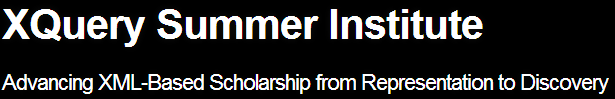 해외의 디지털 인문학 교육
XQuery Summer Institute
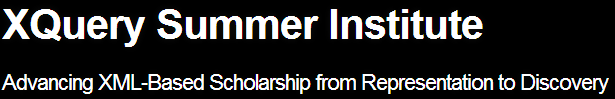 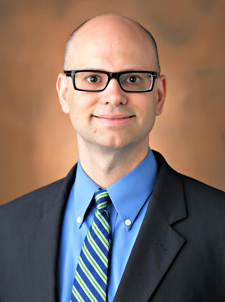 Clifford Anderson,
Vanderbilt University,
Divinity
Kevin S. Clarke,  
Vanderbilt University,
Divinity
Winona Salesky, 
University of Vermont,
digital library consultant
http://xqueryinstitute.org/instructors
해외의 디지털 인문학 교육
XQuery Summer Institute
https://github.com/XQueryInstitute/Course-Materials/blob/master/syllabus.md
한국의 디지털인문학 교육
디지털 인문학 교육(한국학중앙연구원)
한국학중앙연구원 인문정보학
김현, 한국학과 정보기술의 학제적 교육 프로그램 개발에 관한 연구, 2005. 12. 『민족문화연구』 43
한국의 디지털인문학 교육
디지털 인문학 교육(KAIST)
KAIST 문화기술학부전공
한국의 디지털인문학 교육
디지털 인문학 교육(서울대학교)
서울대학교 디지털정보융합전공
디지털인문학 교육
디지털 인문학 교육 참고문헌
김현, 한국학과 정보기술의 학제적 교육 프로그램 개발에 관한 연구, 민족문화연구 43, 2005
김현, 인문정보학의 모색, 북코리아, 2012
박찬길, 디지털인문학 과목개발 연구, 한국연구재단(NRF) 연구성과물, 2005
이은경, 인문학과 정보과학기술의 학제간 연구·교육 현황과 활성화 방안, 경제·인문사회연구회, 2006
인문사회 학술진흥 장기 비전 추진위원회, 2030 인문사회 학술진흥 장기 비전, 2010
한국교육개발원, 디지털 미디어 시대의 인문학 교육 개발과 고용창출 방안, 한국교육개발원 인문사회연구회, 2002

David J. Bodenhamer, John Corrigan, Trevor M. Harris, The Spatial Humanities: GIS and the Future of Humanities Scholarship, Indiana University Press, 2010
Susan Hockey, Electronic Texts in the Humanities: Principles and Practice, Oxford University Pres, 2001
Susan Schreibman, Ray Siemens, John Unsworth, A Companion to Digital Humanities, Wiley-Blackwell, 2008
Ray Siemens, Susan Schreibman, A Companion to Digital Literary Studies, Wiley-Blackwell, 2013
T. Mills Kelly, Teaching History in the Digital Age (Digital Humanities), University of Michigan Press, 2013


項潔 等, 數位人文研究與技藝, 國立臺灣大學出版中心, 2014